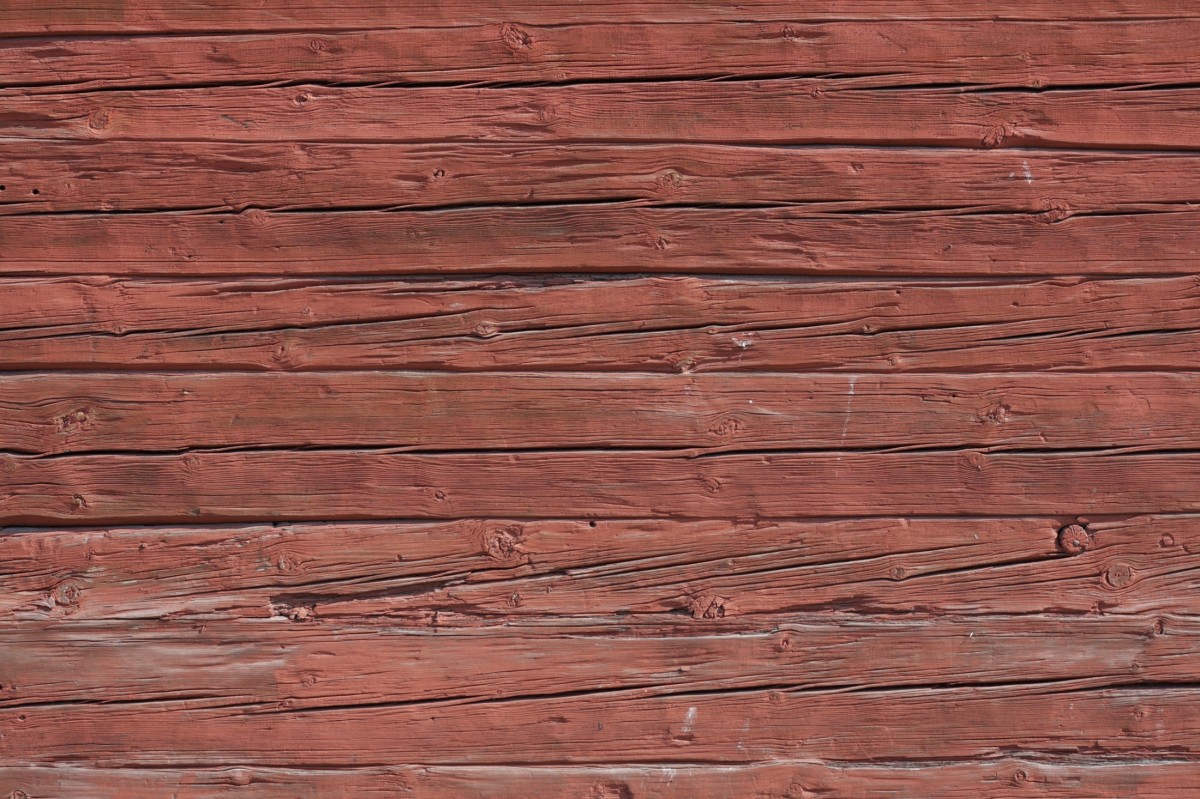 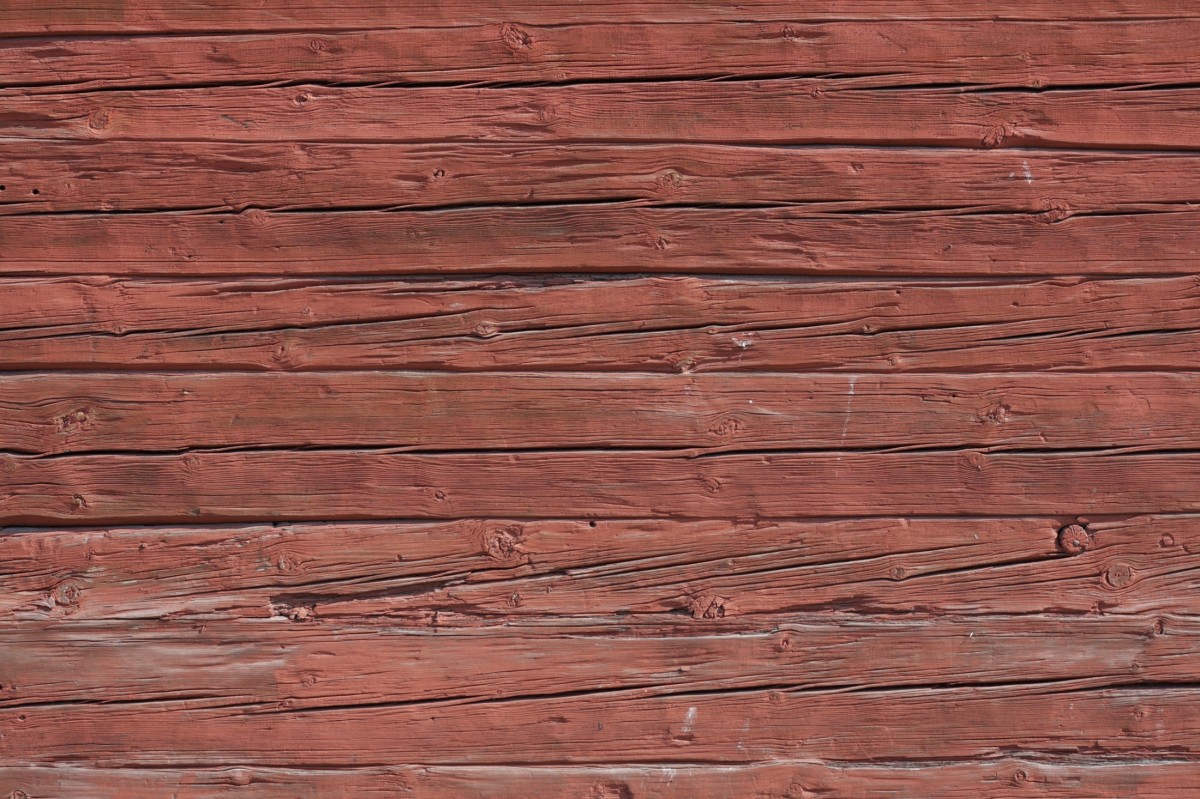 FAITH
			     &

 REPENTANCE
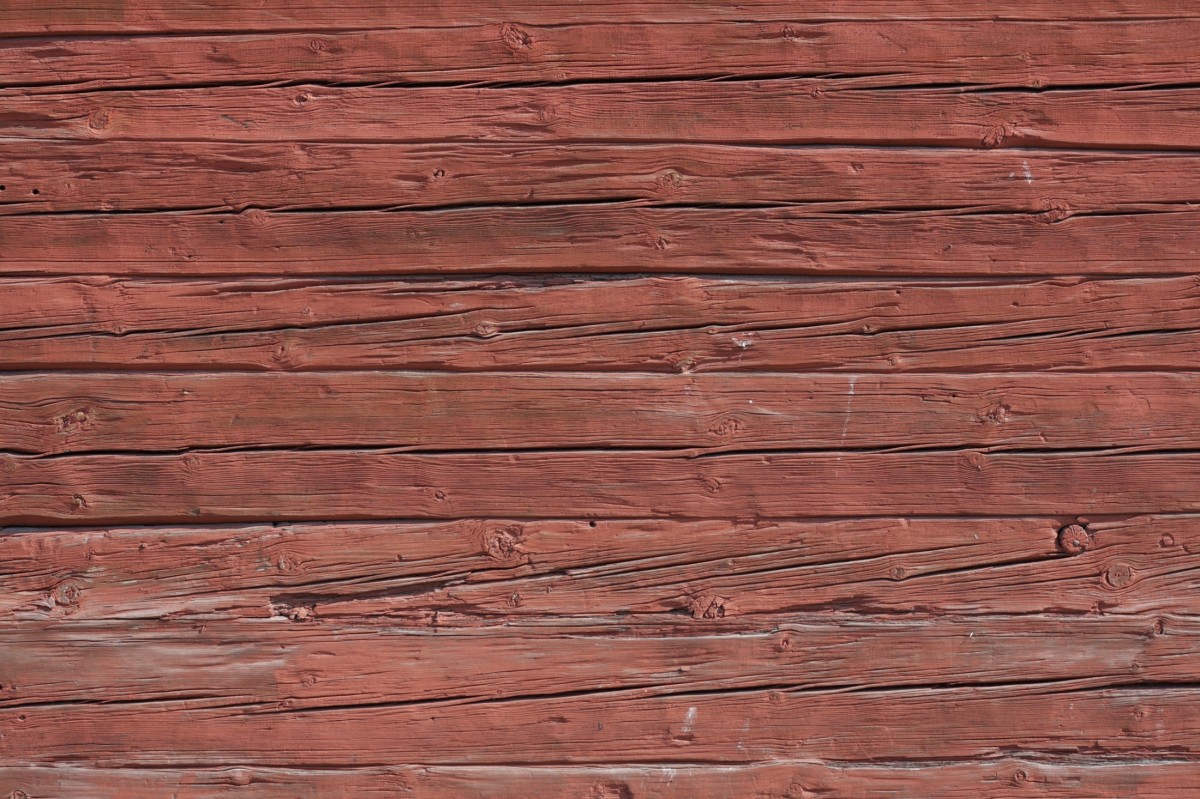 Hebrews 11	

   FAITH:  Defined and Illustrated
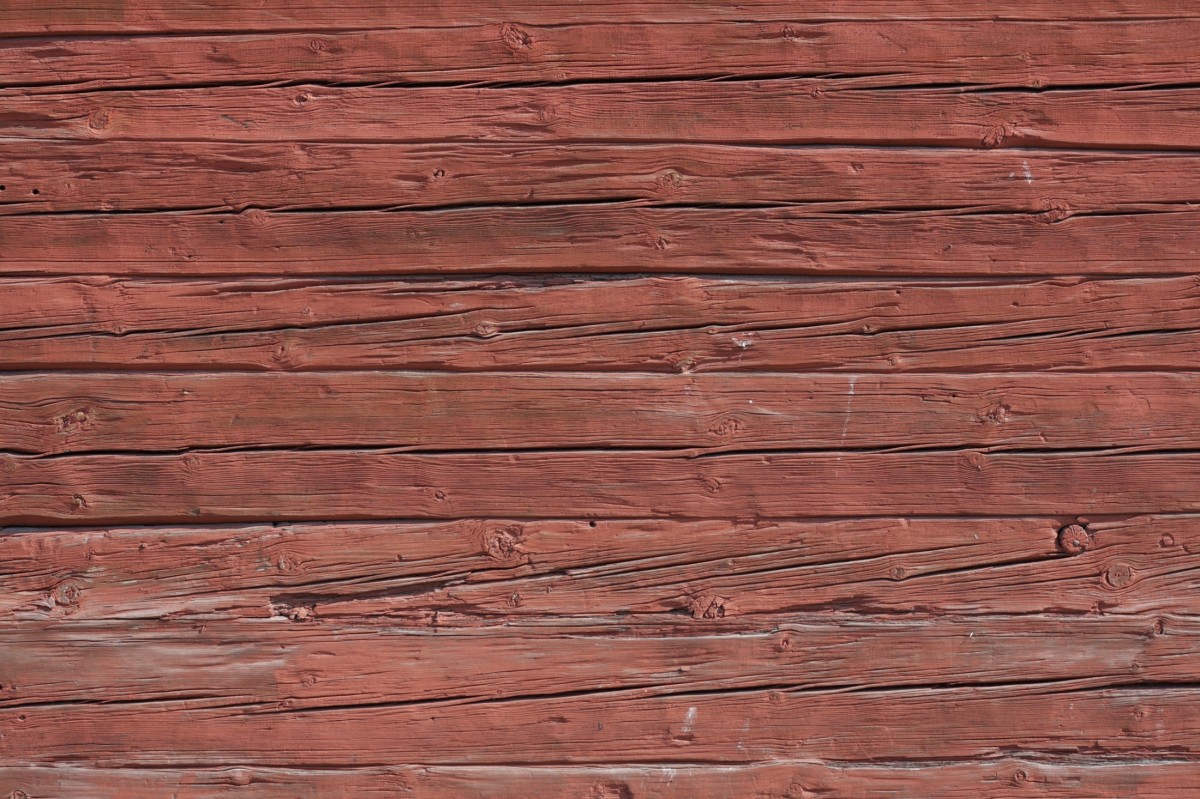 Hebrews 11	

   FAITH:  Defined and Illustrated

	Defined:
	1) Substance  (hupostasis) - foundation
	2) Evidence – conviction
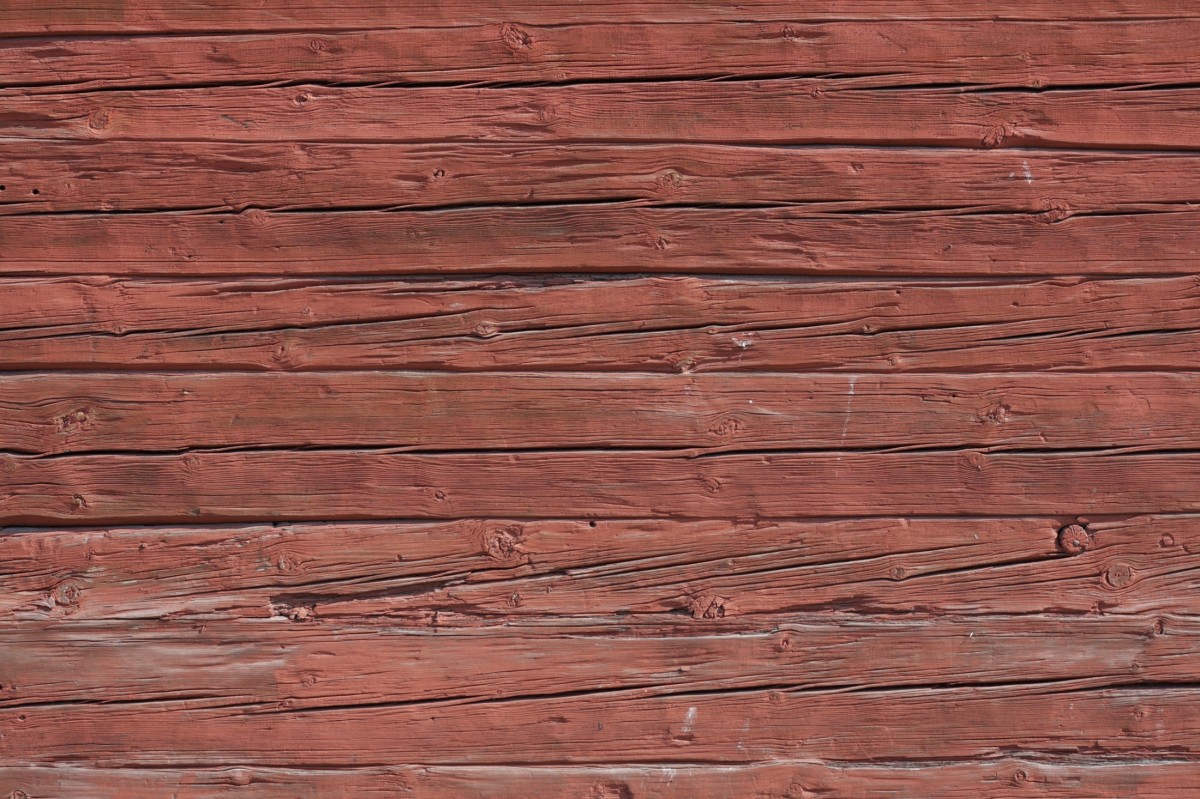 Hebrews 11	

   FAITH:  Defined and Illustrated

	Defined:
	1) Substance  (hupostasis) - foundation
	2) Evidence – conviction

	Illustrated:  “by faith Noah built an ark”
		“by faith Abraham offer up his son”
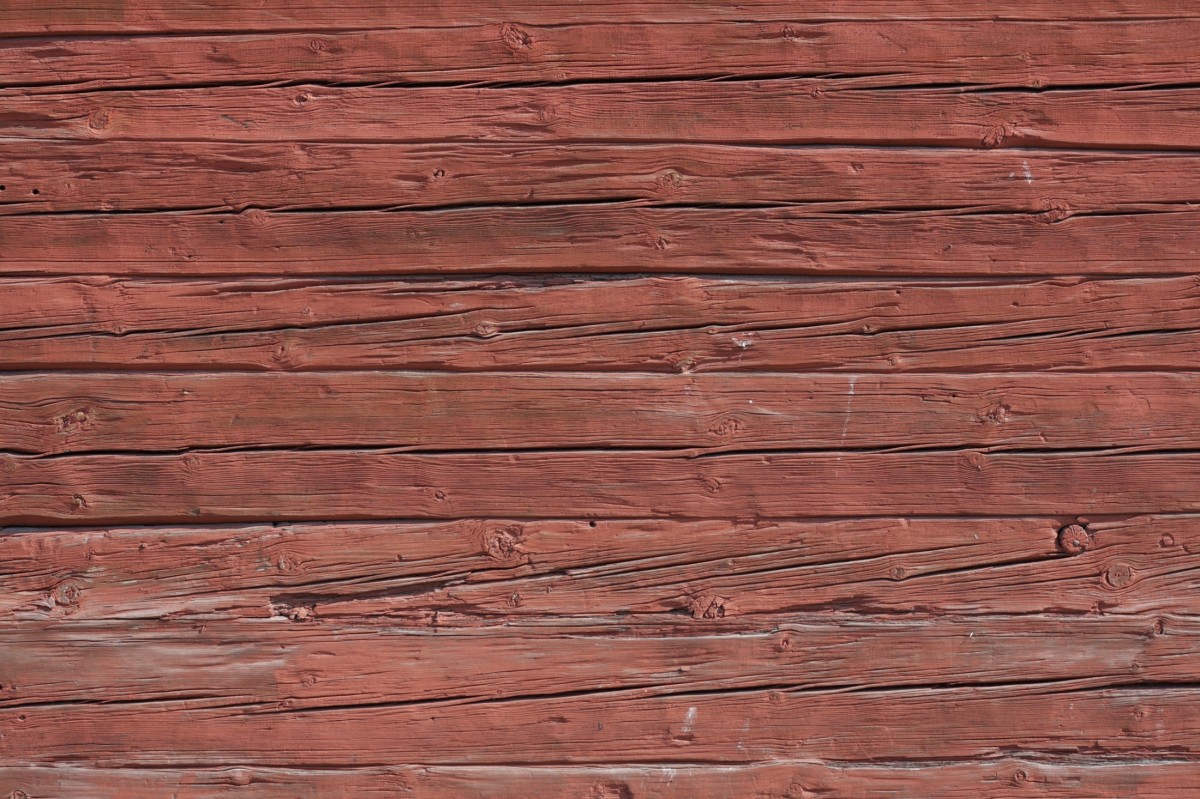 Hebrews 11	

  
	Faith = Decision to believe 				  Conviction to Trust
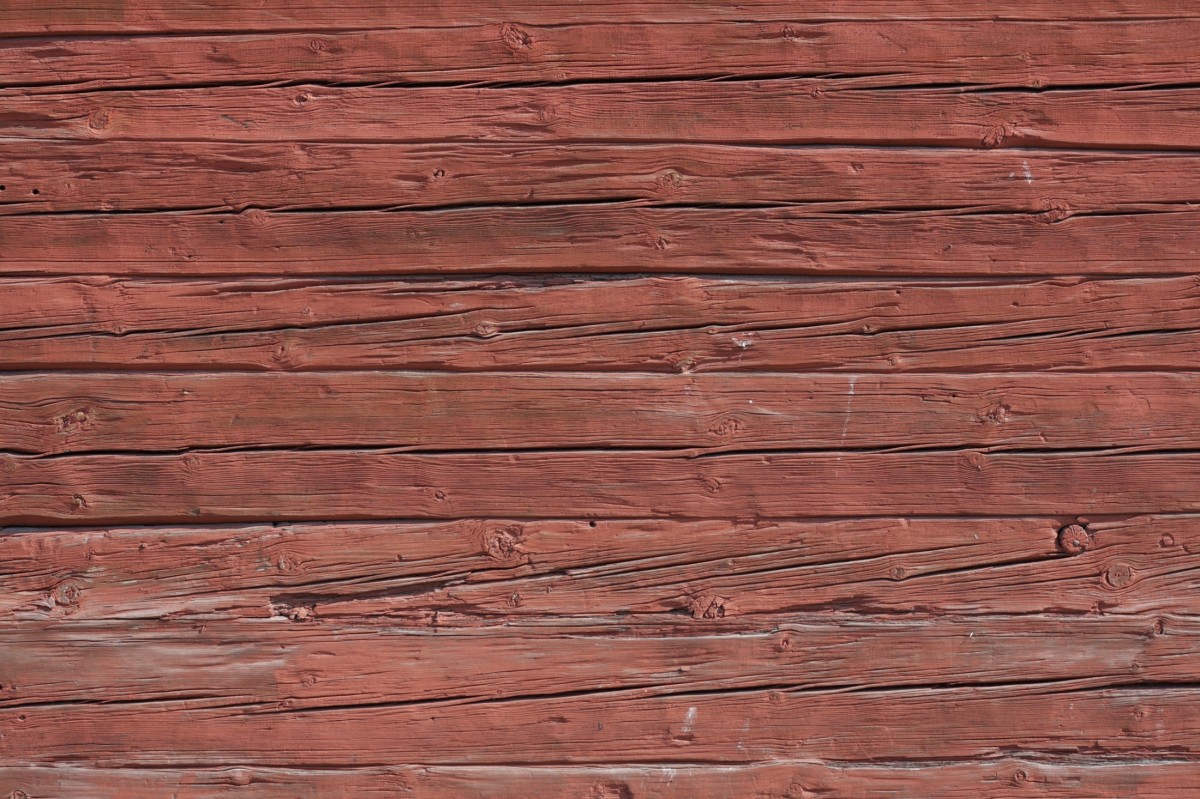 REPENTANCE:  Defined and Illustrated
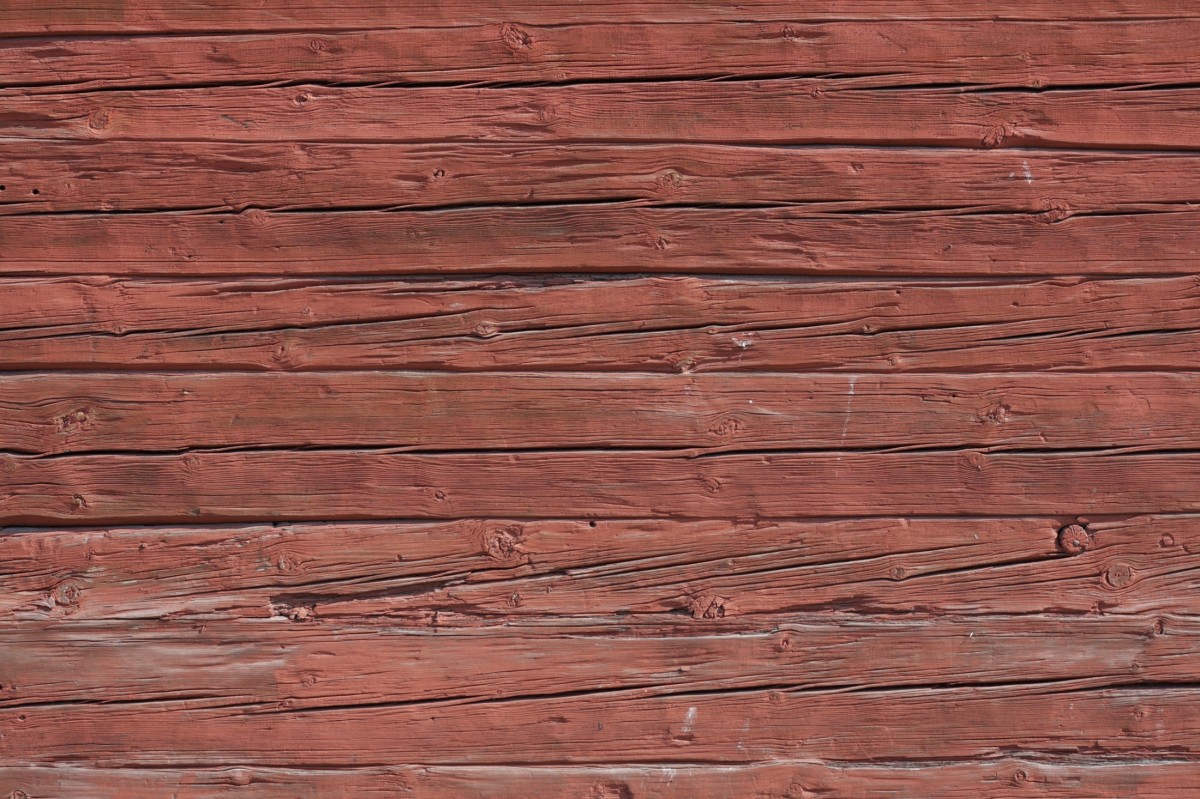 REPENTANCE:  Defined and Illustrated

	Defined:
	 Metanoeo   meta = after   noeo =  to perceive
	      “a change of mind”
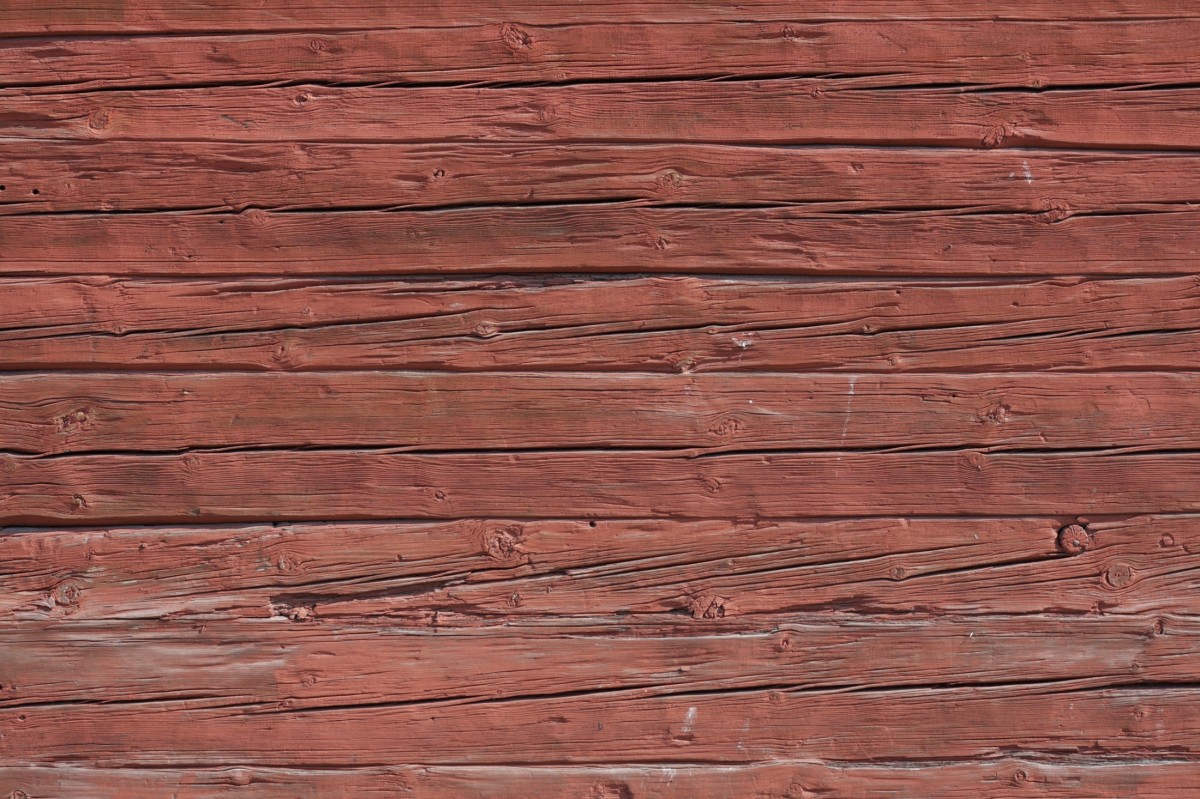 REPENTANCE:  Defined and Illustrated

	Defined:
	 Metanoeo   meta = after   noeo =  to perceive
	      “a change of mind”    NOT being sorry
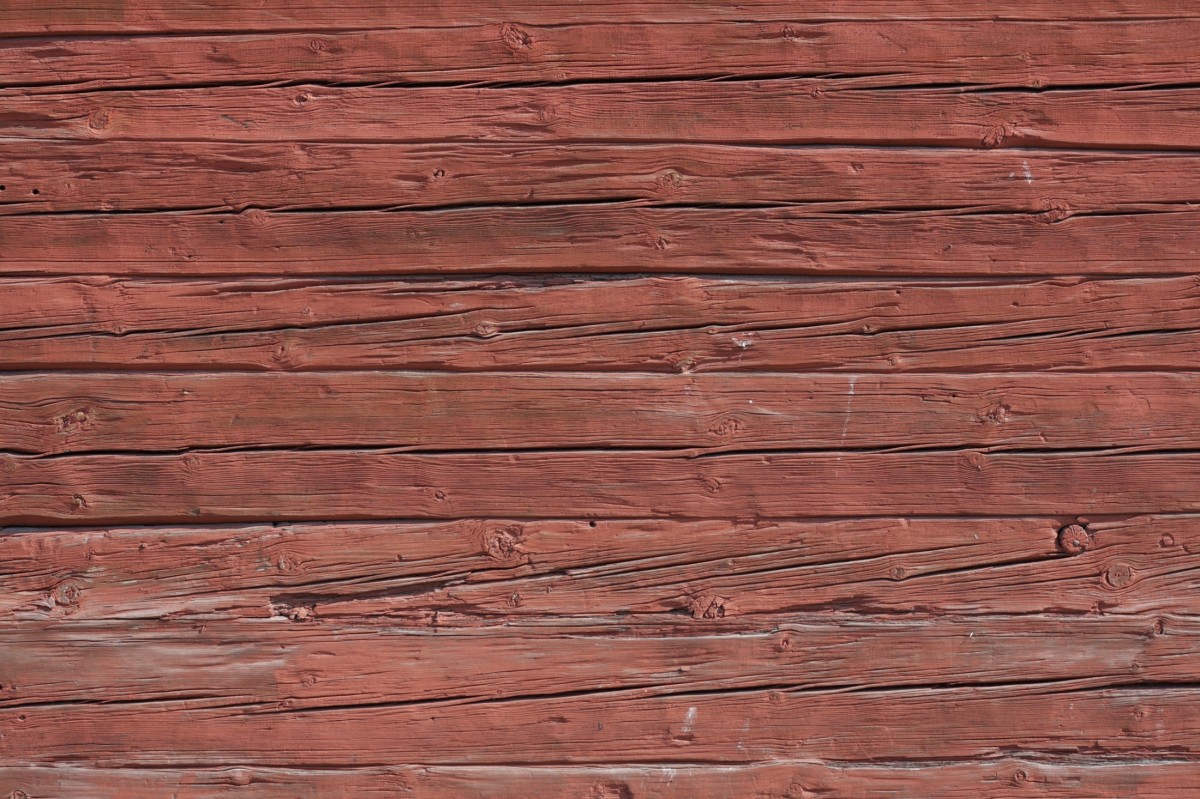 REPENTANCE:  Defined and Illustrated

	Defined:
	 Metanoeo   meta = after   noeo =  to perceive
	      “a change of mind”    NOT being sorry

	2 Corinthians 7:9,10
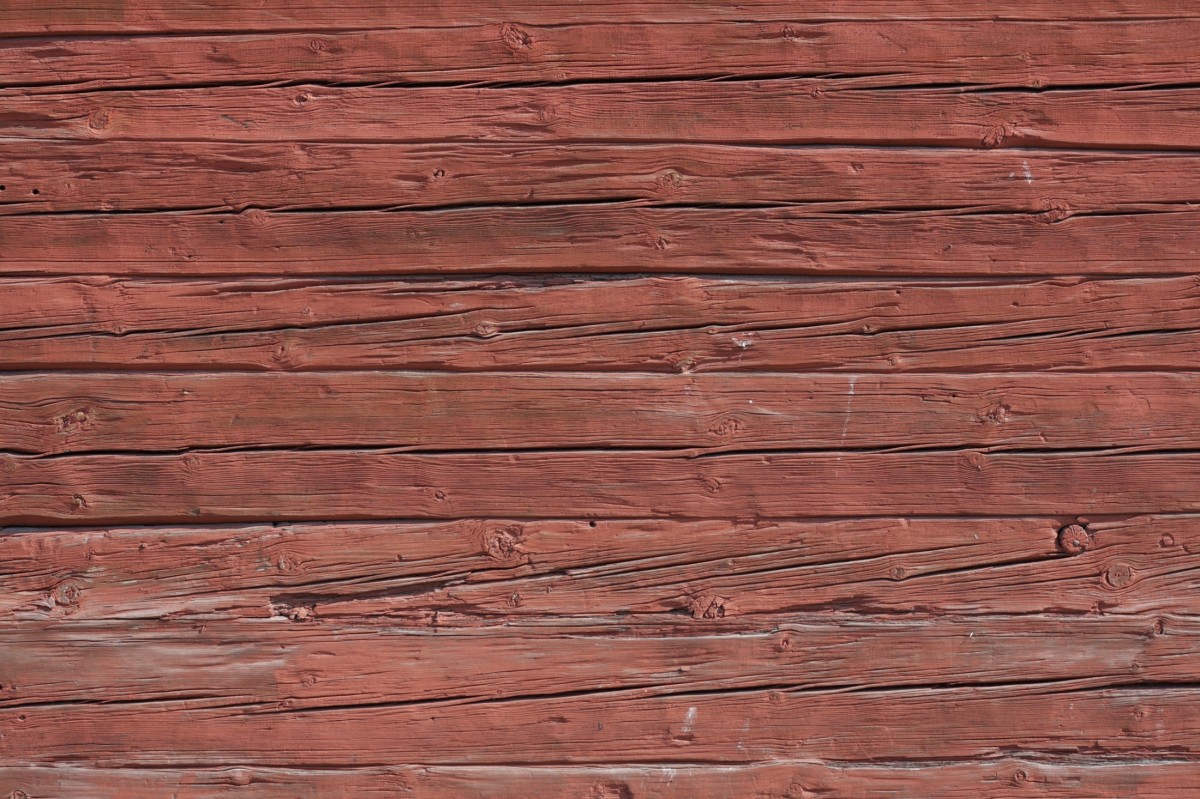 REPENTANCE:  Defined and Illustrated

	Defined:
	 Metanoeo   meta = after   noeo =  to perceive
	      “a change of mind”    NOT being sorry

	2 Corinthians 7:9,10

	Godly sorrow  		Repentance

	Worldly sorrow 		Death
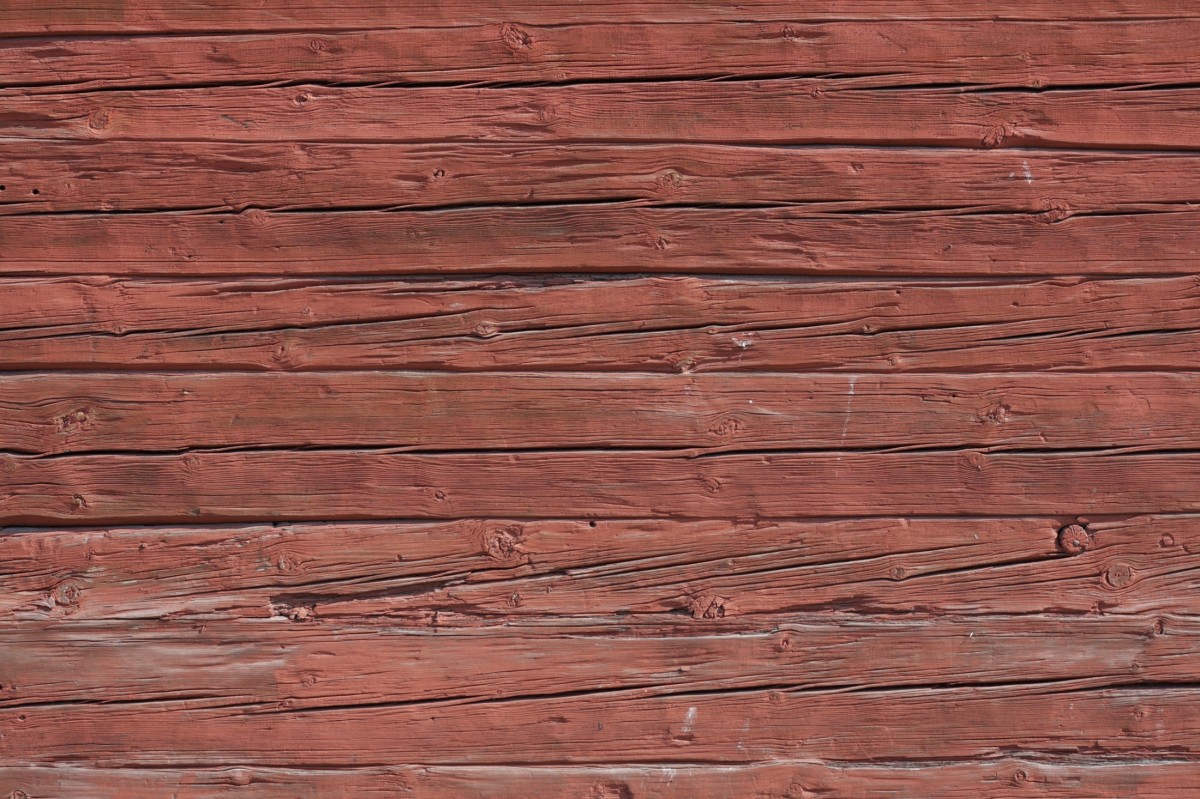 REPENTANCE:  Defined and Illustrated

	Defined:
	 Metanoeo   meta = after   noeo =  to perceive
	      “a change of mind”    NOT being sorry

	2 Corinthians 7:9,10

	Illustrated: 	Matt. 21:28-32
	 			Luke 15:11-32
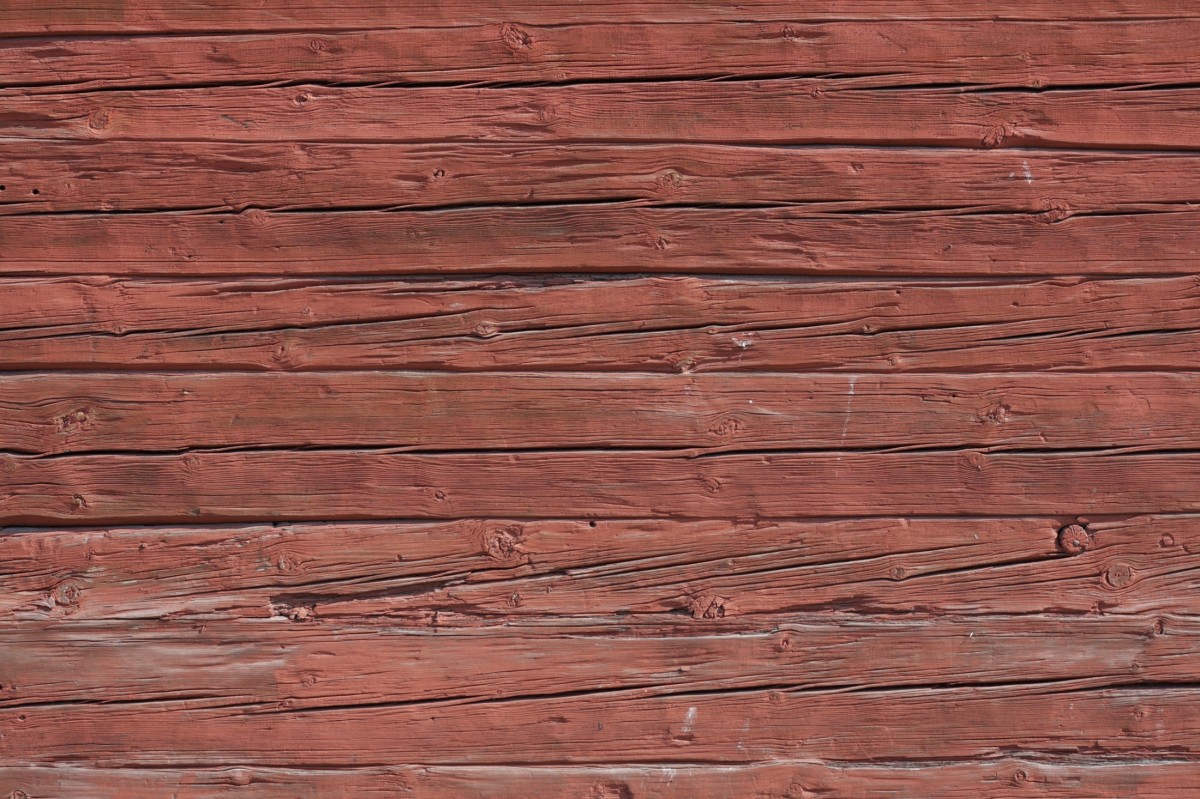